SUPEREGO
Badhas and Conditionings
 HOW TO OVERCOME IT
Negative emotions
Negative thought produces a disturbing emotion that causes a reaction in the body

 Negative emotions feed negative energy back to the thoughts

 Creates a vicious circle

 Thoughts about the past can become a burden and become part of your sense of self
[Speaker Notes: The ego tells a story that the body believes in and reacts to. Those reactions are the emotions. 

The emotions, in turn, feed energy back to the thoughts that created the emotion in the first place. 

This is the vicious circle between thoughts and emotions.

When thoughts about the past take you over completely they turn into a burden and become part of your sense of self. 

 For example feelings of guilt, you learned from your parents that you have to be a good person. That meant maybe taking care of others, keeping things neat, not being lazy, doing your homework well etc. etc. Of course there have been many moments in your life that you didn’t succeed in all these things. So now you have your own standards of how to be a good person, but if you don’t succeed, you feel guilty in that moment and at the same time all the other feelings of guilt accompany that feeling so it gets totally out of proportions. You might start feeling that you are totally hopeless… Same with sadness or fear, when you are afraid or sad because something happens now all the sadness and fears from the past might join that feeling….

You have to in stead feel self respect! If you respect yourself others will also look with respect at you, because you possess that charisma, you exude self confidence.]
Badhas
All disturbing emotions that you carry around, fed by thoughts

 Disturbing emotions often remain inside you, sometimes for years

 Remnants of pain (not dealt with) create an energy field in your cells

 New painful emotions trigger more badhas
[Speaker Notes: Because of the human tendency to perpetuate old emotions, almost everybody carries an accumulation of old emotional pain, which can be called “badhas” 

Any negative emotion that is not fully faced in the moment it arises, leaves behind a remnant of pain.
 
The remnants of pain form an energy field that lives in the cells of your body. 
 
Any ‘new’ emotionally painful experience can be used as ‘food for badhas’.

It thrives on negative thinking as well as drama in relationships. 

The badha is addicted to unhappiness, so it can exist.

Other person’s badha can awaken yours, so that both badhas mutually energize each other.]
Badhas
Body can’t tell the difference between reality and a thought. It reacts to every thought as if it were a reality. It doesn’t know it is just a thought.

 Build-up of energy with no outlet 

 Part is fed back to the mind (more anxious thought)

 Rest of the energy turns toxic
[Speaker Notes: Although the body is very intelligent, it cannot tell the difference between a real situation and a thought. 

It reacts to every thought as if it were a reality. It doesn’t know it is just a thought. 

There is a build-up of energy, but since the danger is only a mental fiction, the energy has no outlet. You cannot start running or fighting or crying or … etc.
 
Part of it is fed back to the mind and generates even more anxious thought. 

The rest of the energy turns toxic and interferes with the harmonious functioning of the body. This means you can think yourself sick!!!

Shri Mataji says about this: it is all a myth that upsets you.]
[Speaker Notes: The left out feeling is another feeling that can easily stay and come up. You think you are left out, but it is not so in reality.]
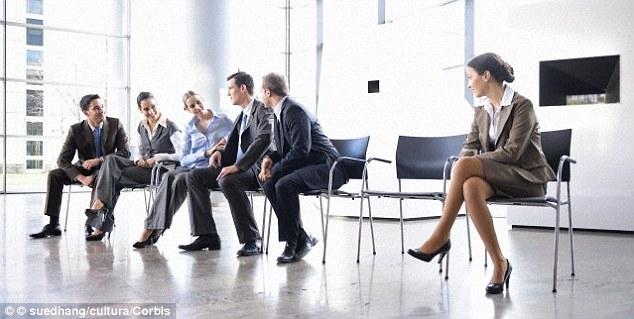 [Speaker Notes: Here for example if the lady would join the others, they might start talking with her as well. Or she discovers that they don’t talk about her, or maybe just one of them doesn’t like her cloth, but all the others are fine with it or…… etc.]
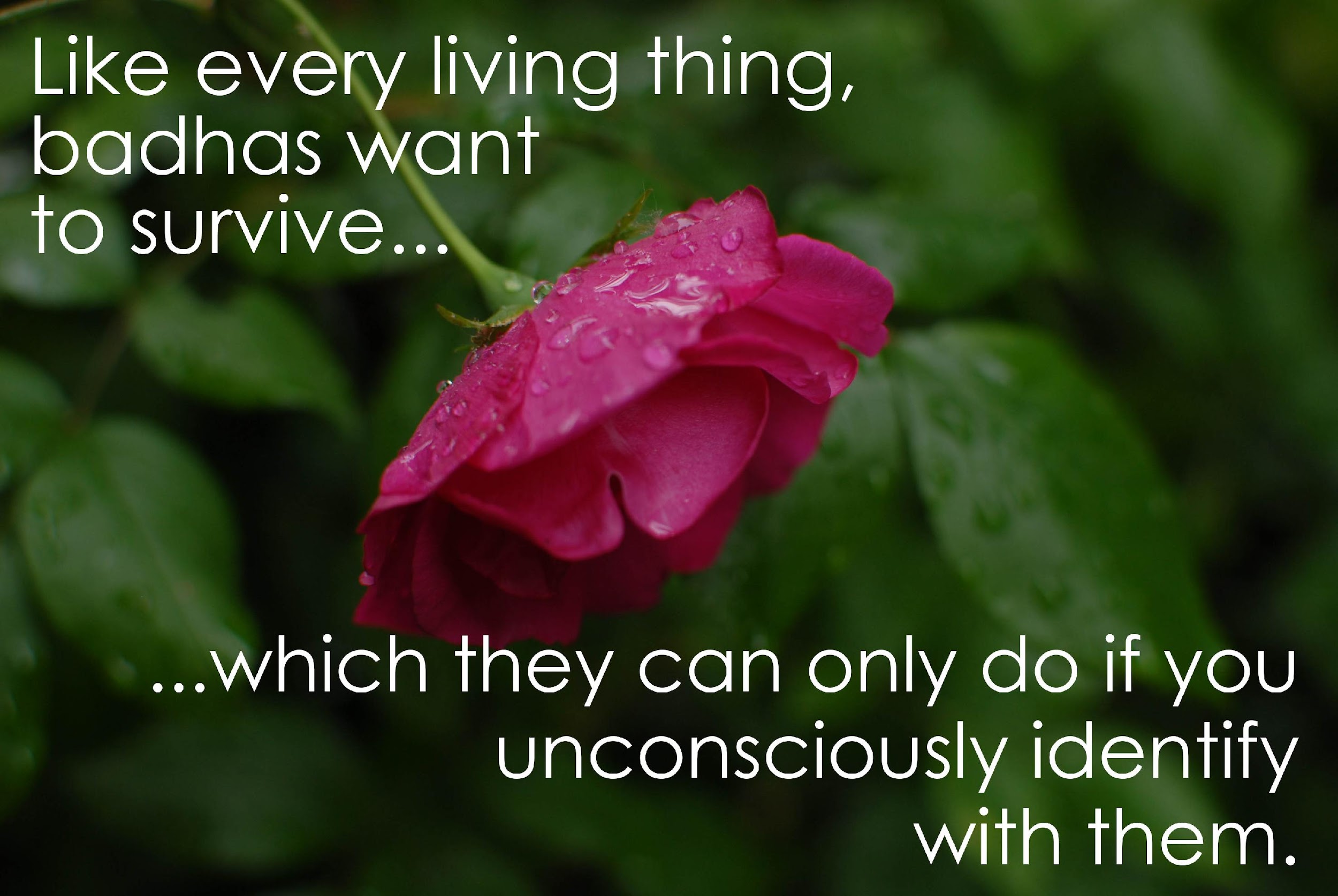 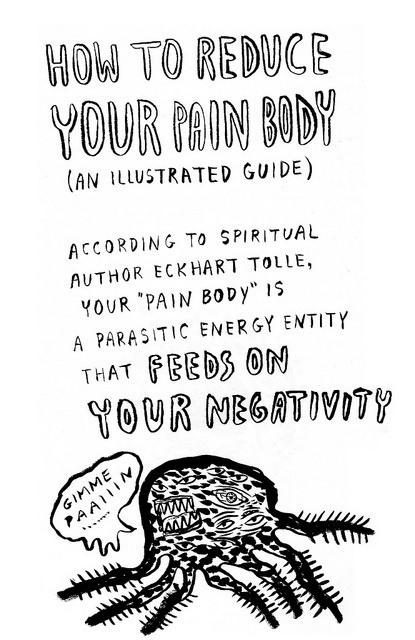 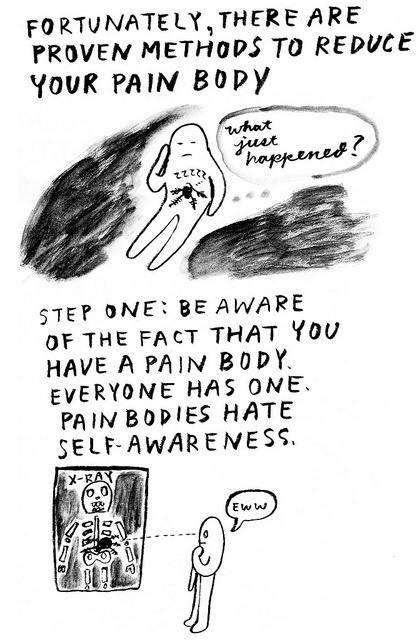 [Speaker Notes: Just looking at your emotions make them less heavy and serious.]
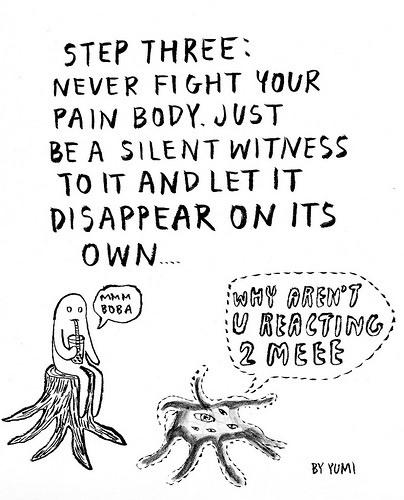 [Speaker Notes: Don’t react!
Introspect]
The Superego in your life
Fear							Loneliness
 Sadness					Insecurity
 Tiredness					Feeling guilty

 Nobody understands me
 Why does this always happen to me?
 I can’t help it
 This is how I am
 Forgive me for existing
 It is all my fault
[Speaker Notes: Self-awareness: How to recognise the Superego
When you keep feeling guilty: you don’t forgive yourself and / or you don’t face yourself and / or you don’t respect yourself
Feeling of powerlessness]
What is Normal ???
[Speaker Notes: Let us say eating at 18.00 is very normal in Holland, but in Spain…

Coming on time for appointments is very normal in Holland, but in India

Keeping a distance is very normal in Holland, but in Indonesia

Eating one or two biscuits with the tea is very normal in Holland, but in India

Other examples, certain clothing,]
Conditionings 

Habits, Prejudices, Thought patterns 
Where do they come from?
Education						Body (addiction, food)
 Culture							Family
 Religion, New Age Spirituality 	Friends
 Country (climate, district)		Work
 Language							Hobby


NORMAL ?
[Speaker Notes: We have the word ‘gezellig’, it doesn’t exist in many other languages. It says something about our culture.
Colder countries have a faster rhythm than warmer countries.
You like your daily cup of coffee or chai, you think you need it.
Without education you have less connections in your brain, so you think differently.
Our culture is quite equal and individual, not much hierarchy: others are more autocratic and collective (China)

If you parents tell you Italian are cordial people, you love Italians. But if they tell you they are all Mafiosi, you might see a Godfather in every Italian…

Appearance: children don’t see a ‘skinhead’, they see a person without hair…

What do you see when you look at blind people, or handicapped people? Do you see a person who cannot see, or do you see a miserable person….?]
Overcoming our Superego
Be aware of its existence
Understanding, knowledge, recognition
Be the witness, don’t identify, see the play
Don’t react (don’t fight, don’t criticise) 
Forgive your emotions and let go
Use humour, laugh about it, no seriousness
Do identify with the Spirit, you are love, peace and joy 

For that we need
Thoughtless awareness, so meditate and …
[Speaker Notes: This is also how to overcome the ego, understanding the causes that led to your badhas & conditionings to be able to recognize it

Just to remind you why you meditate ….]
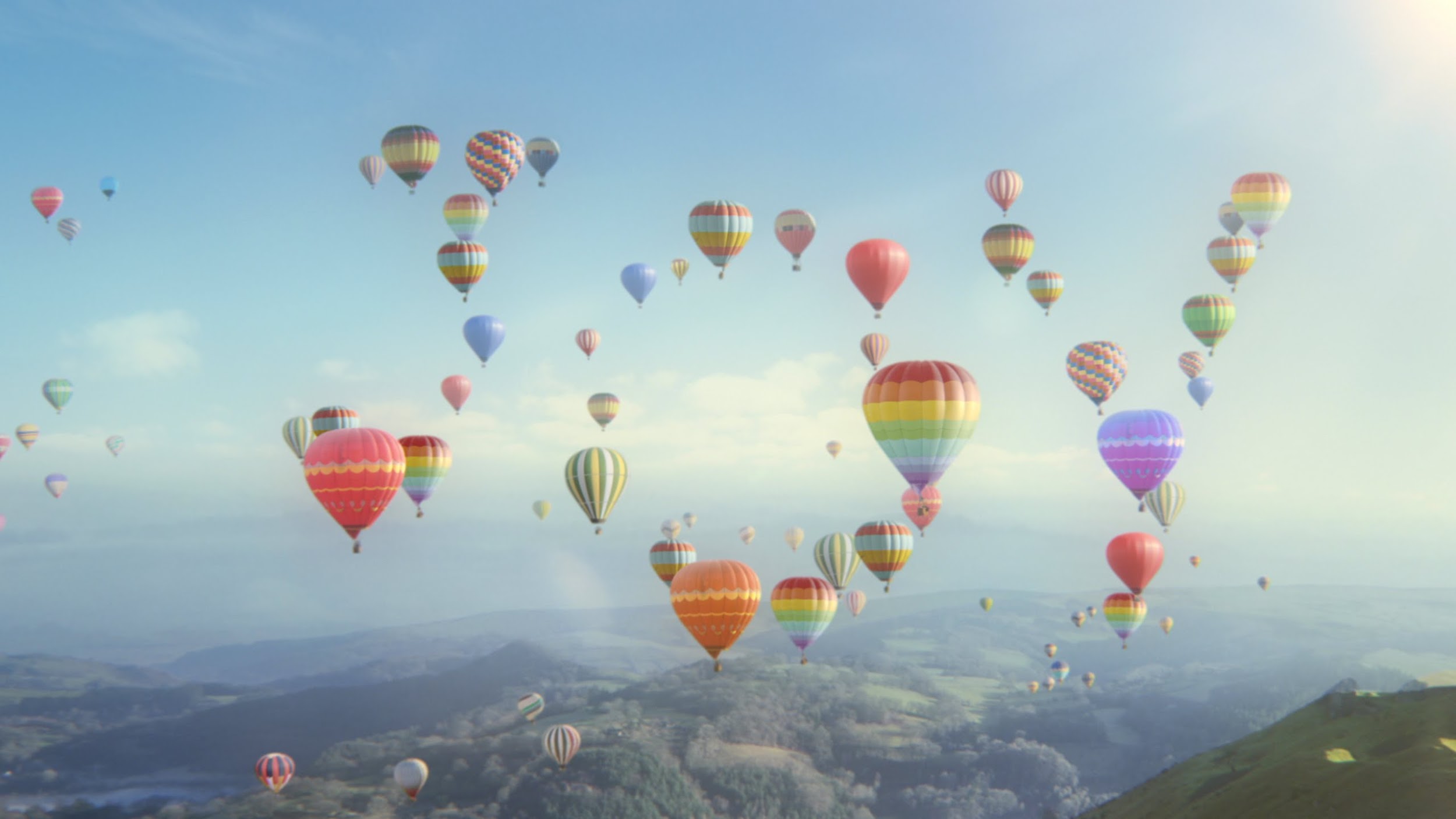 [Speaker Notes: This picture hopefully makes you silent inside. It brings you in a joyful state]
Joy is a State of Thoughtless Awareness
In this state you

 Start to spontaneously understand life

 Feel relaxed and peaceful

 See the beauty of everything 

 Feel love inside and outside
[Speaker Notes: Joy is Not happiness, because then you can still feel unhappy as well. Joy is absolute and singular and …. Wonderful.
Another reason why you meditate …]
Witness the Superego … a song

Just to be aware,
enjoy and laugh